C o n v e g n o10 luglio 2017La detassazione e le novità 2017Dott. Carlo CavalleriStudio Associato Barillari Lapolla Cavalleri
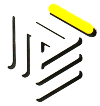 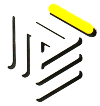 La nascita della detassazione:
Consiglio Europeo di Lisbona 2000
Decreto Legislativo n. 93/2008 
Circolare congiunta Agenzia Entrate e Ministero del Lavoro 49 dell’11 luglio 2008
Circolare congiunta Agenzia Entrate e Ministero del Lavoro 59 dell’22 ottobre 2008
Studio Ass.to - Barillari  - Lapolla - Cavalleri
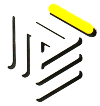 Detassazione
Introdotta con il  DL n. 93/2008 
tassazione agevolata (con imposta sostitutiva  del 10%, cd. «detassazione») sulle somme, erogate a dipendenti del settore privato, qualificabili come premi alla produttività. L’agevolazione, pur con qualche lieve modifica rispetto al testo iniziale, è stata prorogata negli anni successivi.
Studio Ass.to - Barillari  - Lapolla - Cavalleri
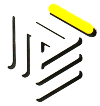 Evoluzione normativa
Agenzia delle Entrate risoluzione 83 del 17 agosto 2010
Agenzia delle Entrate circolare 47E del 27 settembre 2010
Agenzia delle Entrate risoluzione 48E del 27 settembre 2010
Ministero del lavoro circolare 15/2013
Ministero del lavoro circolare 14/2014
Studio Ass.to - Barillari  - Lapolla - Cavalleri
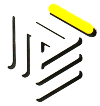 Studio Ass.to - Barillari  - Lapolla - Cavalleri
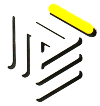 LEGGE 28 dicembre 2015, n. 208
c.d. Legge di Stabilità
182. Salva espressa rinuncia scritta del prestatore di lavoro, sono soggetti a una imposta sostitutiva dell'imposta sul reddito delle persone fisiche e delle addizionali regionali e comunali pari al 10 %, entro il limite di importo complessivo di € 2.000,00 lordi (€ 3.000,00 nel 2017), i premi di risultato di ammontare variabile la cui corresponsione sia legata ad incrementi di produttività, redditività, qualità, efficienza ed innovazione, misurabili e verificabili sulla base di criteri definiti con il decreto di cui al comma 188, nonché le somme erogate sotto forma di partecipazione agli utili dell'impresa.
Studio Ass.to - Barillari  - Lapolla - Cavalleri
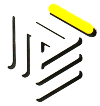 LEGGE 28 dicembre 2015, n. 208c.d. Legge di Stabilità
183. Ai fini della determinazione dei premi di produttività, è computato il periodo obbligatorio di congedo di maternità.
Studio Ass.to - Barillari  - Lapolla - Cavalleri
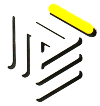 LEGGE 28 dicembre 2015, n. 208c.d. Legge di Stabilità
184. Le somme e i valori di cui al comma 2 e all'ultimo periodo del comma 3 dell'articolo 51 del testo unico di cui al decreto del Presidente della Repubblica 22 dicembre 1986, n. 917, non concorrono, nel rispetto dei limiti ivi indicati, a formare il reddito di lavoro dipendente, ne' sono soggetti all'imposta sostitutiva disciplinata dai commi da 182 a 191, anche nell'eventualità in cui gli stessi siano fruiti, per scelta del lavoratore, in sostituzione, in tutto o in parte, delle somme di cui al comma 182.
Studio Ass.to - Barillari  - Lapolla - Cavalleri
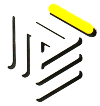 LEGGE 28 dicembre 2015, n. 208c.d. Legge di Stabilità
185. Per l'accertamento, la riscossione, le sanzioni e il contenzioso, si applicano, in quanto compatibili, le ordinarie disposizioni in materia di imposte dirette.
Studio Ass.to - Barillari  - Lapolla - Cavalleri
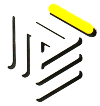 LEGGE 28 dicembre 2015, n. 208
c.d. Legge di Stabilità
186. Le disposizioni di cui ai commi da 182 a 185 trovano applicazione per il settore privato e con riferimento ai titolari di reddito di lavoro dipendente di importo non superiore, nell'anno precedente quello di percezione delle somme di cui al comma 182, a € 50.000 (€ 80.000 nel 2017). Se il sostituto d'imposta tenuto ad applicare l'imposta sostitutiva non è lo stesso che ha rilasciato la certificazione unica dei redditi per l'anno precedente, il beneficiario attesta per iscritto l'importo del reddito di lavoro dipendente conseguito nel medesimo anno.
Studio Ass.to - Barillari  - Lapolla - Cavalleri
LEGGE 28 dicembre 2015, n. 208
c.d. Legge di Stabilità
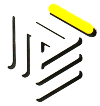 187. Ai fini dell'applicazione delle disposizioni di cui ai commi da 182 a 191, le somme e i valori di cui ai commi 182 e 184 devono essere erogati in esecuzione dei contratti aziendali o territoriali di cui all'articolo 51 del decreto legislativo 15 giugno 2015, n. 81. 
188. Con decreto del Ministro del lavoro e delle politiche sociali, di concerto con il Ministro dell'economia e delle finanze, da emanare entro sessanta giorni dalla data di entrata in vigore della presente legge, sono stabiliti i criteri di misurazione degli incrementi di produttività, redditività, qualità, efficienza ed innovazione di cui al comma 182 nonché le modalità' attuative delle previsioni contenute nei commi da 182 a 191, compresi gli strumenti e le modalità di partecipazione all'organizzazione del lavoro, di cui al comma 189. Il decreto prevede altresì le modalità del monitoraggio dei contratti aziendali o territoriali di cui al comma 187.
Studio Ass.to - Barillari  - Lapolla - Cavalleri
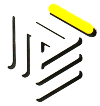 LEGGE 28 dicembre 2015, n. 208c.d. Legge di Stabilità
188. Con decreto del Ministro del lavoro e delle politiche sociali, di concerto con il Ministro dell'economia e delle finanze, da emanare entro sessanta giorni dalla data di entrata in vigore della presente legge, sono stabiliti i criteri di misurazione degli incrementi di produttività, redditività, qualità, efficienza ed innovazione di cui al comma 182 nonché le modalità attuative delle previsioni contenute nei commi da 182 a 191, compresi gli strumenti e le modalità di partecipazione all'organizzazione del lavoro, di cui al comma 189. Il decreto prevede altresì le modalità del monitoraggio dei contratti aziendali o territoriali di cui al comma 187.
Studio Ass.to - Barillari  - Lapolla - Cavalleri
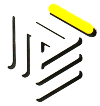 LEGGE 28 dicembre 2015, n. 208
c.d. Legge di Stabilità
189. Il limite di cui al comma 182 è aumentato fino ad un importo non superiore a € 2.500 (variazione nel 2017) per le aziende che coinvolgono pariteticamente i lavoratori nell'organizzazione del lavoro, con le modalità specificate nel decreto di cui al comma 188.
Studio Ass.to - Barillari  - Lapolla - Cavalleri
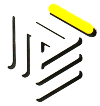 Decreto Interministeriale 25 marzo 2016 
 pubblicato il 16 maggio 2016
…tali criteri “possono” consistere nell’aumento della produzione o di risparmi dei fattori produttivi ovvero nel miglioramento della qualità dei prodotti e dei processi, anche attraverso la riorganizzazione dell’orario di lavoro non straordinario o il ricorso al lavoro agile quale modalità di esecuzione del rapporto di lavoro subordinato, rispetto ad un periodo congruo definito dall’accordo, il cui raggiungimento sia verificabile in modo obiettivo attraverso il riscontro di indicatori numerici o di altro genere appositamente individuati
Studio Ass.to - Barillari  - Lapolla - Cavalleri
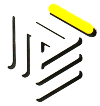 Decreto Interministeriale 25 marzo 2016 
 pubblicato il 16 maggio 2016
…Il decreto interministeriale poi demanda ai contratti territoriali o aziendali la scelta di individuare in dettaglio tali criteri di misurazione in relazione alle peculiarità dei settori di appartenenza, consentendo di andare anche oltre i criteri fissati dal medesimo decreto
Studio Ass.to - Barillari  - Lapolla - Cavalleri
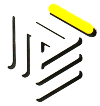 Legge 22 maggio 2017, n. 81
Detassazione lavoro agile – 
È entrata in vigore il 14 giugno 2017 la legge che regolamenta il lavoro autonomo ed il lavoro agile dove, al comma 6, è previsto che “gli incentivi di carattere fiscale e contributivo eventualmente riconosciuti in relazione agli incrementi di produttività ed efficienza del lavoro subordinato sono applicabili anche quando l'attività lavorativa sia prestata in modalità di lavoro agile”.
Studio Ass.to - Barillari  - Lapolla - Cavalleri
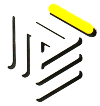 Partecipazione agli utili d’impresa
Il comma 182 stabilisce che possono essere oggetto di detassazione anche le “le somme erogate sotto forma di partecipazione agli utili dell'impresa”. 
Il decreto precisa che tale previsione deve intendersi riferita alla possibilità di riconoscere delle somme aggiuntive in relazione agli utili di bilancio previsto dall’art. 2102 del c.c.: se non diversamente stabilito la partecipazione agli utili è determinata in base agli utili netti dell'impresa e, per le imprese soggette alla pubblicazione del bilancio, in base agli utili netti risultanti dal bilancio regolarmente approvato e pubblicato.
Studio Ass.to - Barillari  - Lapolla - Cavalleri
Coinvolgimento paritetico dei lavoratori
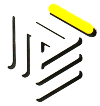 Il comma 189 prevede che l’importo delle somme agevolate sia incrementato a € 2.500 (variazione nel 2017)  per ciascun periodo di imposta, qualora i contratti collettivi individuino strumenti e modalità di coinvolgimento paritetico dei lavoratori nell’organizzazione del lavoro. 
Il decreto interministeriale ha precisato che tale circostanza è da realizzarsi attraverso un piano che stabilisca, a titolo esemplificativo, la costituzione di gruppi di lavoro nei quali operano responsabili aziendali e lavoratori finalizzati al miglioramento o all’innovazione di aree produttive o sistemi di produzione e che prevedano strutture permanenti di consultazione e monitoraggio degli obiettivi da perseguire e delle risorse necessarie, nonché la predisposizione di rapporti periodici che illustrino le attività svolte e i risultati raggiunti. 
Non rientrano in questo ambito gruppi di lavoro di semplice consultazione, addestramento o formazione.
Studio Ass.to - Barillari  - Lapolla - Cavalleri
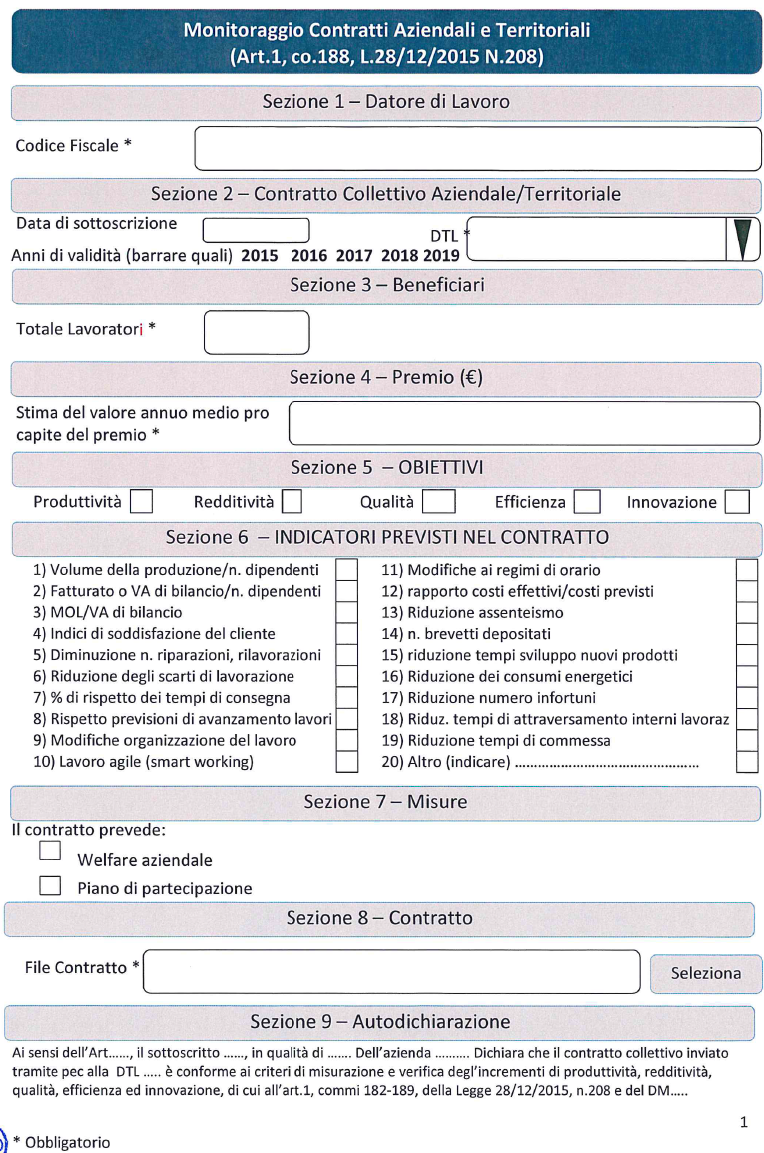 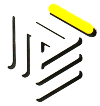 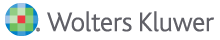 Studio Ass.to - Barillari  - Lapolla - Cavalleri
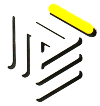 Circolare Agenzia delle Entrate n. 28/E del 15 giugno 2016
Si ritiene che, come per il passato (cfr. circolare 3/E del 2011, paragrafo 3.1.), possono essere ammessi al beneficio di cui all’articolo 1, comma 182 della legge n.208 del 2015 anche i ristorni ai soci lavoratori di cooperative di cui all’articolo 1 della legge 3 aprile 2001, n. 142 nella misura in cui siano conformi alle previsioni introdotte dalla legge di Stabilità per il 2016 e dal Decreto. La peculiarità dell’istituto del ristorno comporta che la cooperativa sia tenuta a depositare, in luogo del contratto, il verbale con il quale l’assemblea dei soci ha deliberato la distribuzione dei ristorni, secondo le modalità di cui all’articolo 5 del Decreto. Anche la distribuzione dei ristorni deve risultare dal modello di dichiarazione allegato al Decreto, attraverso la compilazione della sezione relativa alla partecipazione agli utili dell’impresa che, in questo caso, potrà essere utilizzata anche per i ristorni ai soci lavoratori di cooperative.
Studio Ass.to - Barillari  - Lapolla - Cavalleri
Il contratto aziendale o territoriale
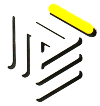 Il comma 187 stabilisce che ai fini dell'applicazione delle disposizioni in esame le somme e i valori devono essere erogati in esecuzione dei contratti aziendali o territoriali di cui all'articolo 51 del decreto legislativo 15 giugno 2015, n. 81. 
È necessario, dunque, che i contratti siano stipulati da associazioni sindacali comparativamente più rappresentative sul piano nazionale, o dalle loro rappresentanze sindacali aziendali ovvero dalla rappresentanza sindacale unitaria. 
L’accordo è sufficiente che sia sottoscritto anche da una sola associazione sindacale e non necessariamente da una pluralità di esse (la norma richiama “da” associazioni sindacali). 
 NO somme previsti dai CCNL nazionali o dai contratti          individuali o plurimi
Studio Ass.to - Barillari  - Lapolla - Cavalleri
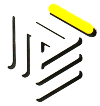 Indici di rappresentatività
Numero complessivo dei lavoratori occupati
Numero complessivo delle imprese e dei lavoratori associate
Equilibrata diffusione territoriale quale numero di sedi presenti sul territorio e ambiti settoriali
Numero dei contratti collettivi nazionali sottoscritti

Concetto di «comparativamente»:
Elemento di confronto tra i predetti parametri, con la conseguenza che la maggiore rappresentatività delle organizzazioni stipulanti accordi collettivi è desunta da una valutazione comparativa degli indici sintomatici in parola.
Studio Ass.to - Barillari  - Lapolla - Cavalleri
Deposito del contratto aziendale
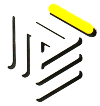 Ai fini dell’applicazione dell’imposta sostitutiva è previsto il deposito del contratto collettivo entro 30 giorni dalla sottoscrizione unitamente alla dichiarazione di conformità del contratto alle disposizioni legislative.
Studio Ass.to - Barillari  - Lapolla - Cavalleri
LEGGE 28 dicembre 2015, n. 208
- Novità 2017 -
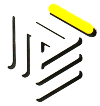 182. Salva espressa rinuncia scritta del prestatore di lavoro, sono soggetti a una imposta sostitutiva dell'imposta sul reddito delle persone fisiche e delle addizionali regionali e comunali pari al 10 %, entro il limite di importo complessivo di € 3.000,00 lordi (€ 2.000,00 nel 2016), i premi di risultato di ammontare variabile la cui corresponsione sia legata ad incrementi di produttività, redditività, qualità, efficienza ed innovazione, misurabili e verificabili sulla base di criteri definiti con il decreto di cui al comma 188, nonché le somme erogate sotto forma di partecipazione agli utili dell'impresa.
Studio Ass.to - Barillari  - Lapolla - Cavalleri
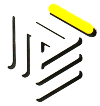 LEGGE 28 dicembre 2015, n. 208
- Novità 2017 -
184. A tale comma infatti si è aggiunto il seguente periodo “Le somme ed i valori di cui al comma 4 del medesimo articolo 51, concorrono a formare il reddito di lavoro dipendente secondo le regole ivi previste e non sono soggetti all’imposta sostitutiva disciplinata dai commi da 182 a 191, anche nell’eventualità in cui gli stessi siano fruiti, per scelta del lavoratore, in sostituzione, in tutto o in parte, delle somme di cui al comma 182”;
Studio Ass.to - Barillari  - Lapolla - Cavalleri
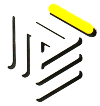 Beni e servizi (benefit) erogati in sostituzione di premi
Ai sensi del successivo comma 187, la fungibilità tra la componente monetaria e i beni e servizi deve essere contemplata dai contratti aziendali o territoriali; l’applicazione del regime di favore in esame, pertanto, è sottratto alla libera disposizione delle parti essendo subordinato alla condizione che sia la contrattazione collettiva di secondo livello ad accordare al dipendente la facoltà di scegliere se ricevere i premi in denaro o in beni e servizi di cui ai commi 2 e 3 dell’articolo 51 del TUIR.
Studio Ass.to - Barillari  - Lapolla - Cavalleri
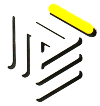 LEGGE 28 dicembre 2015, n. 208
- Novità 2017 -
Introdotto il comma 184-bis secondo cui non concorrono a formare il reddito di lavoro dipendente, né sono soggetti all’imposta sostitutiva:
a) i contributi alle forme pensionistiche complementari di cui al decreto legislativo 5 dicembre 2005, n. 252, versati, per scelta del lavoratore, in sostituzione, in tutto o in parte, delle somme di cui al comma 182, anche se eccedenti i limiti indicati all’articolo 8, commi 4 e 6, del medesimo decreto. Tali contributi non concorrono a formare la parte imponibile delle prestazioni pensionistiche complementari ai fini delle previsioni di cui all’articolo 11, comma 6, del medesimo decreto;
Studio Ass.to - Barillari  - Lapolla - Cavalleri
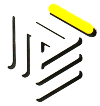 LEGGE 28 dicembre 2015, n. 208
- Novità 2017 -
b) i contributi di assistenza sanitaria di cui all’articolo 51, comma 2, lettera a), versati per scelta del lavoratore in sostituzione, in tutto o in parte, delle somme di cui al comma 182, anche se eccedenti i limiti indicati nel medesimo articolo;
c) il valore delle azioni di cui all’articolo 51, comma 2, lettera g), ricevute, per scelta del lavoratore, in sostituzione, in tutto o in parte, delle somme di cui al comma 182, anche se eccedente il limite indicato nel medesimo articolo ed indipendentemente dalle condizioni dallo stesso stabilite.
Studio Ass.to - Barillari  - Lapolla - Cavalleri
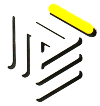 LEGGE 28 dicembre 2015, n. 208
- Novità 2017 -
186. Le disposizioni di cui ai commi da 182 a 185 trovano applicazione per il settore privato e con riferimento ai titolari di reddito di lavoro dipendente di importo non superiore, nell'anno precedente quello di percezione delle somme di cui al comma 182, a € 80.000,00 (€ 50.000,00 nel 2016). Se il sostituto d'imposta tenuto ad applicare l'imposta sostitutiva non è lo stesso che ha rilasciato la certificazione unica dei redditi per l'anno precedente, il beneficiario attesta per iscritto l'importo del reddito di lavoro dipendente conseguito nel medesimo anno.
Studio Ass.to - Barillari  - Lapolla - Cavalleri
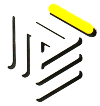 LEGGE 28 dicembre 2015, n. 208
- Novità 2017 -
PRECEDENTE – CON I LIMITI 2017
189. Il limite di cui al comma 189 è aumentato fino ad un importo non superiore a € 4.000,00 per le aziende che coinvolgono pariteticamente i lavoratori nella organizzazione del lavoro, con le modalità specificate nel decreto di cui al comma 188. 
SOSTITUITO DAL  DL 50/2017
Studio Ass.to - Barillari  - Lapolla - Cavalleri
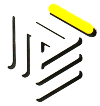 LEGGE 28 dicembre 2015, n. 208
- Novità 2017 -
ATTUALE COME MODIFICATO DAL DL 50/2017
189. Per le aziende che coinvolgono pariteticamente i lavoratori nell'organizzazione del lavoro, con le modalità specificate nel  decreto di cui al comma 188, è ridotta di venti punti percentuali  l'aliquota contributiva a carico del datore di lavoro per il regime  relativo all'invalidità, la vecchiaia ed i superstiti su una quota  delle erogazioni previste dal comma 182 non superiore a 800 euro. 
Sulla medesima quota, non è dovuta alcuna contribuzione a carico del lavoratore. Con riferimento alla quota di erogazioni di cui al presente comma è corrispondentemente ridotta l'aliquota contributiva di computo ai fini pensionistici.
Studio Ass.to - Barillari  - Lapolla - Cavalleri
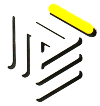 LEGGE 28 dicembre 2015, n. 208
      - Novità 2017 -
Esemplificando
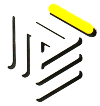 Sintesi di chiusura
DATORI DI LAVORO PRIVATI

datori di lavoro imprenditori; 
enti pubblici economici (EPE); 
società di capitali indipendentemente dalla proprietà pubblica o   privata del capitale; 
associazioni culturali, politiche o sindacali, associazioni di volontariato;
studi professionali individuali o associati in qualsiasi forma giuridica costituita; 
istituti autonomi case popolari trasformati in base alle diverse leggi regionali in enti pubblici economici; 
ex IPAB trasformate in associazioni o fondazioni di diritto privato, in quanto prive dei requisiti per trasformarsi in ASP, ed iscritte nel registro delle persone giuridiche; 
aziende speciali costituite anche in consorzio; 
consorzi di bonifica; consorzi industriali;
enti morali; enti ecclesiastici
Studio Ass.to - Barillari  - Lapolla - Cavalleri
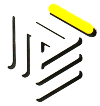 ESCLUSI I DATORI DI LAVORO PUBBLICI
Amministrazioni dello Stato, ivi compresi gli istituti e scuole di ogni ordine e grado e le istituzioni educative, comprese le Accademie e i Conservatori statali; 
aziende ed amministrazioni dello Stato ad ordinamento autonomo; 
regioni, Province, Comuni, Comunità montane e loro consorzi e associazioni;
istituzioni universitarie; istituti autonomi case popolari; 
camere di commercio, industria, artigianato e agricoltura e loro associazioni;
enti pubblici non economici nazionali, regionali e locali: sono da ricomprendere tutti gli enti indicati nella legge 20 marzo 1975, n. 70, gli ordini e i collegi professionali e le relative federazioni, consigli e collegi nazionali, gli enti di ricerca e sperimentazione non compresi nella legge n. 70/1975 e gli enti pubblici non economici dipendenti dalle regioni o dalle province autonome; 
amministrazioni, aziende e gli enti del Servizio sanitario nazionale; 
Agenzia per la rappresentanza negoziale delle pubbliche amministrazioni (ARAN); agenzie di cui al decreto legislativo 30 luglio 1999, n. 300
Studio Ass.to - Barillari  - Lapolla - Cavalleri
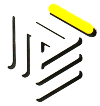 A QUALI LAVORATORI SPETTA
lavoratori dipendenti titolari di contratto di lavoro subordinato, indipendentemente se a tempo determinato o indeterminato, i quali abbiano percepito nell’anno precedente a quello di riferimento, redditi di lavoro dipendente di ammontare non superiore a € 50.000 lordi 
(€ 80.000 nel 2017).
 Ai fini della verifica occorre considerare il reddito soggetto a tassazione ordinaria
Studio Ass.to - Barillari  - Lapolla - Cavalleri
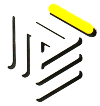 Restano esclusi eventuali redditi di lavoro dipendente   assoggettati a tassazione separata o ad altra tipologia di imposta sostitutiva. Per espressa previsione della norma, il limite di € 50.000 (€ 80.000 nel 2017) va considerato al lordo delle somme assoggettate nel medesimo anno all’imposta sostitutiva del 10% in esame; 
 Poiché la disposizione fa espresso riferimento ai “titolari di reddito di lavoro dipendente”, l’agevolazione è esclusa per i titolari di redditi di lavoro assimilato a quello di lavoro dipendente come, ad esempio, i collaboratori coordinati e continuativi
Studio Ass.to - Barillari  - Lapolla - Cavalleri
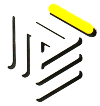 Somme oggetto dell’agevolazione
«premi di risultato di ammontare variabile la cui corresponsione sia legata ad incrementi di produttività, redditività, qualità, efficienza ed innovazione, misurabili e verificabili sulla base di criteri definiti con apposito decreto interministeriale».
La norma, quindi, stabilisce la natura delle somme oggetto di agevolazione (“premi di risultato di ammontare variabile”) e rinvia al decreto interministeriale il compito di individuare i criteri di misurazione di tali somme
Studio Ass.to - Barillari  - Lapolla - Cavalleri
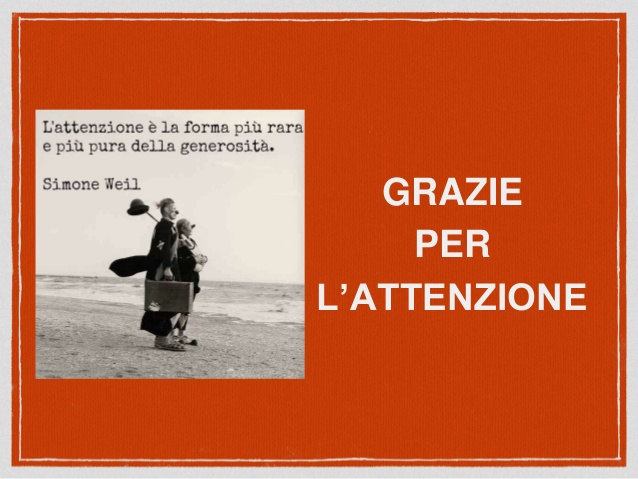